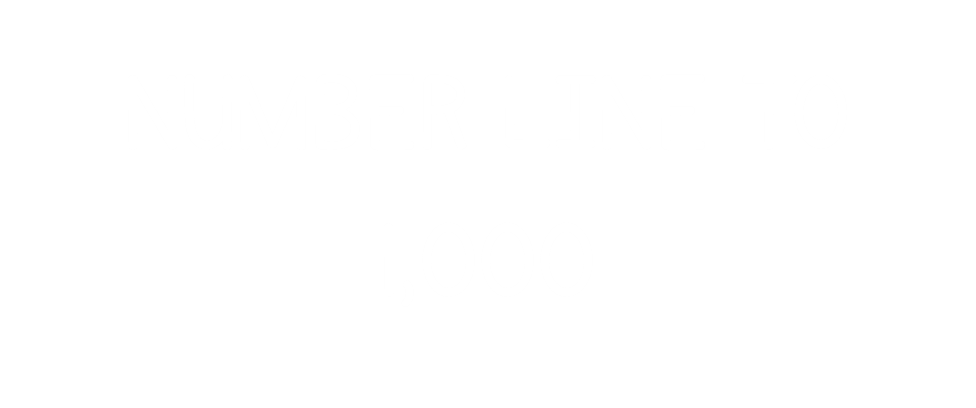 500
300
400
80
100
120
140
10
20
Complete the number line.
1,000
0
100
200
300
400
500
600
700
800
900
1,000
100
Write the missing numbers.
200
850
0
500
1,000
100
200
800
900
50
Have a go at questions 1 - 4 on the worksheet
Complete the number line.
100
300
310
320
330
340
350
360
370
380
390
400
10
100
300
320
340
360
380
400
20
What’s different?
What’s the same?
50
300
310
320
330
340
350
10
Have a go at questions 5 - 8 on the worksheet
Estimate where 150 goes on the number line.
400
0
100
150
200
300
400
200
100
Have a go at the rest of the worksheet